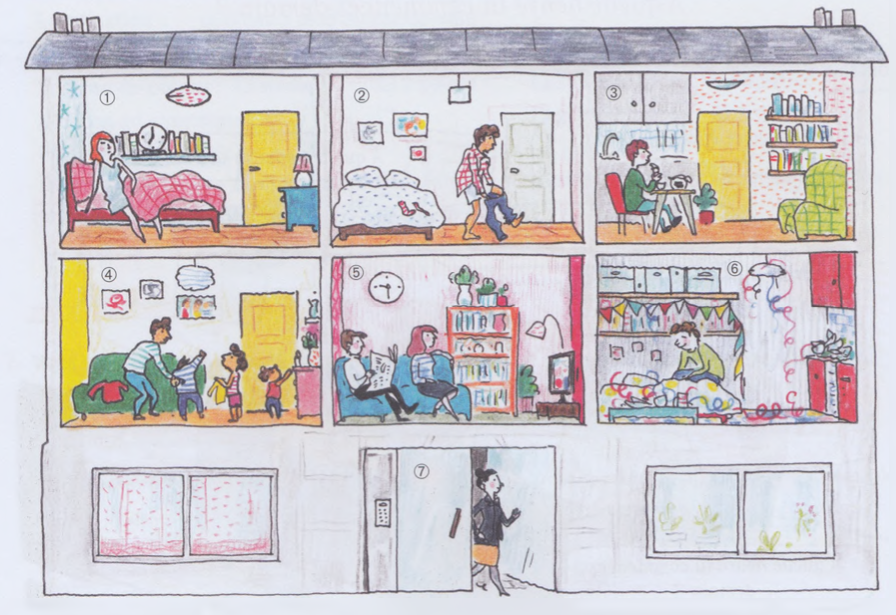 Après diner, l’homme lit le journal et la femme regarde la télévision
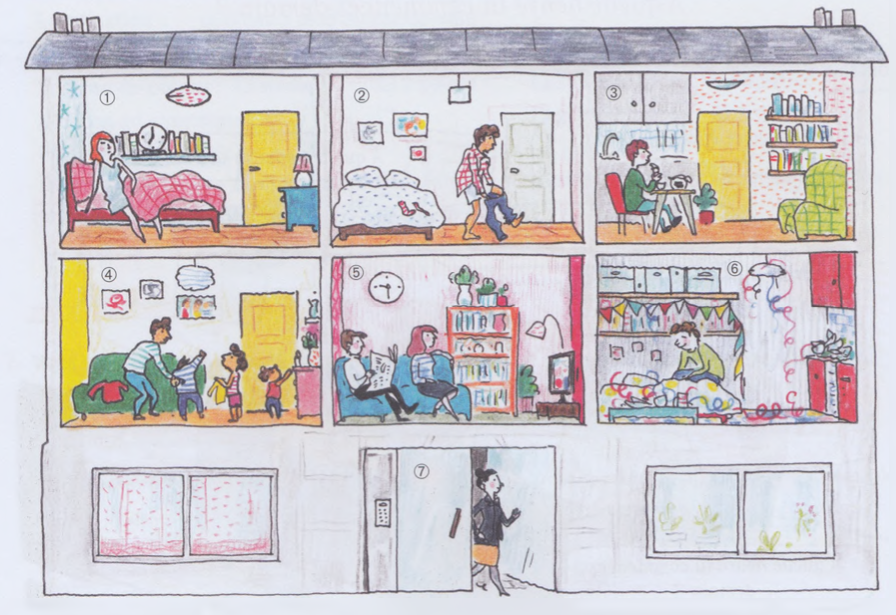 Il s’habille
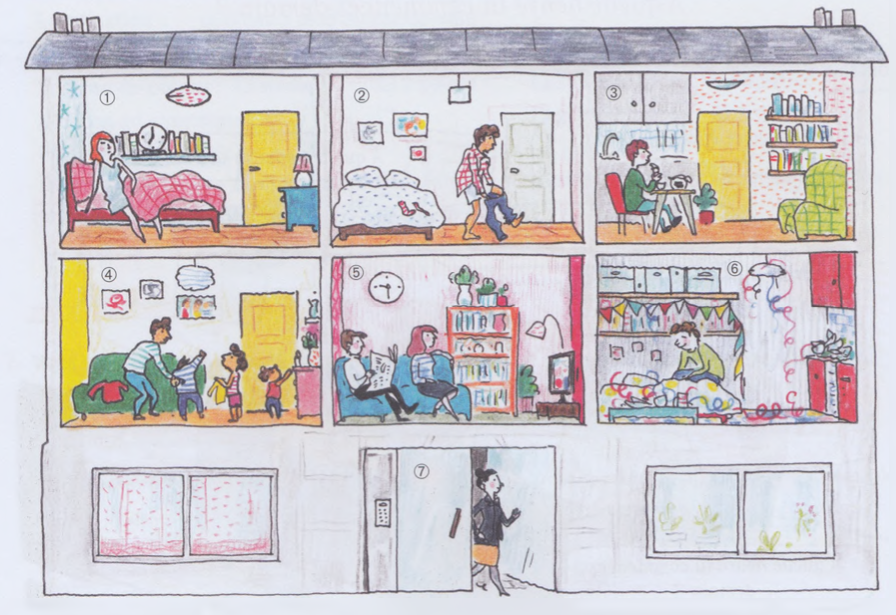 Le père s’occupe de ses enfants.
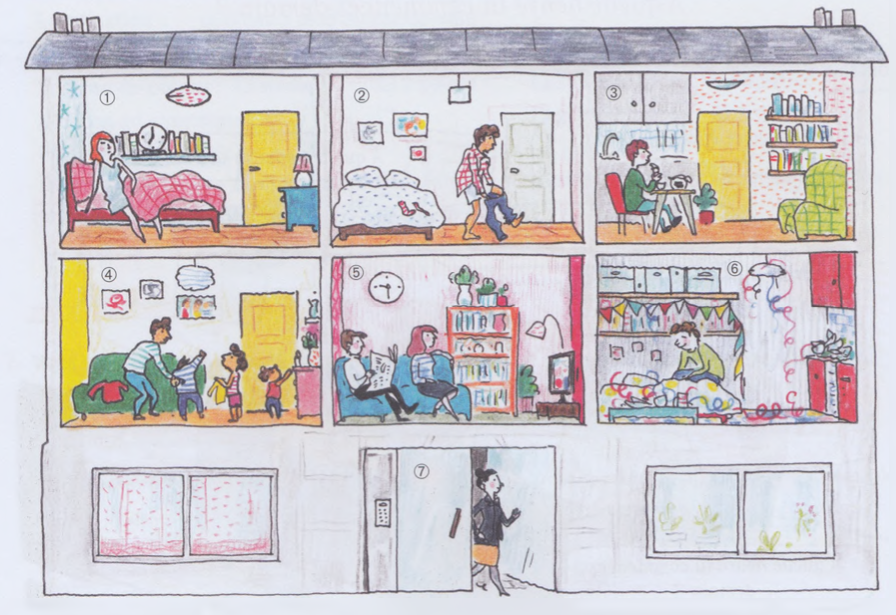 Elle se lève
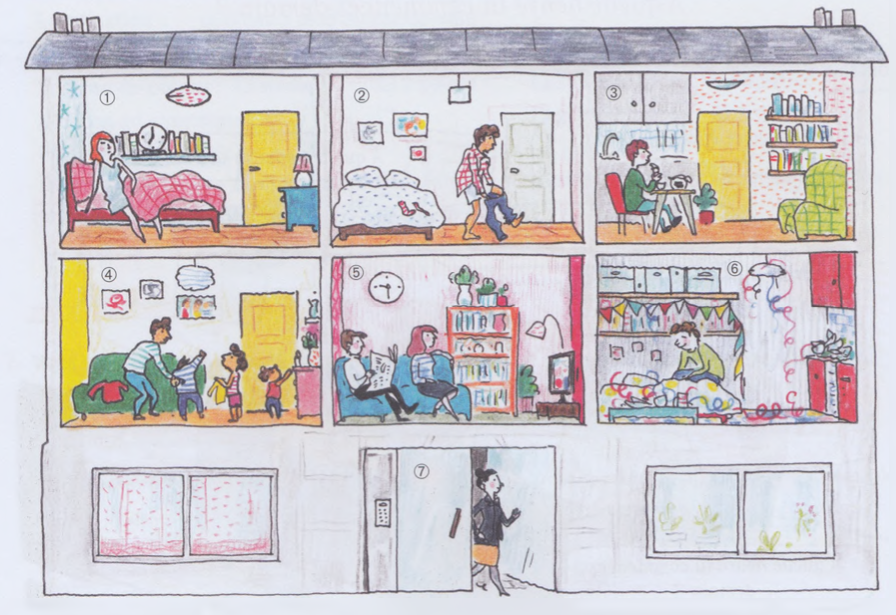 A 7h30, il prend son petit-déjeuner. Il boit un café et mange un croissant.
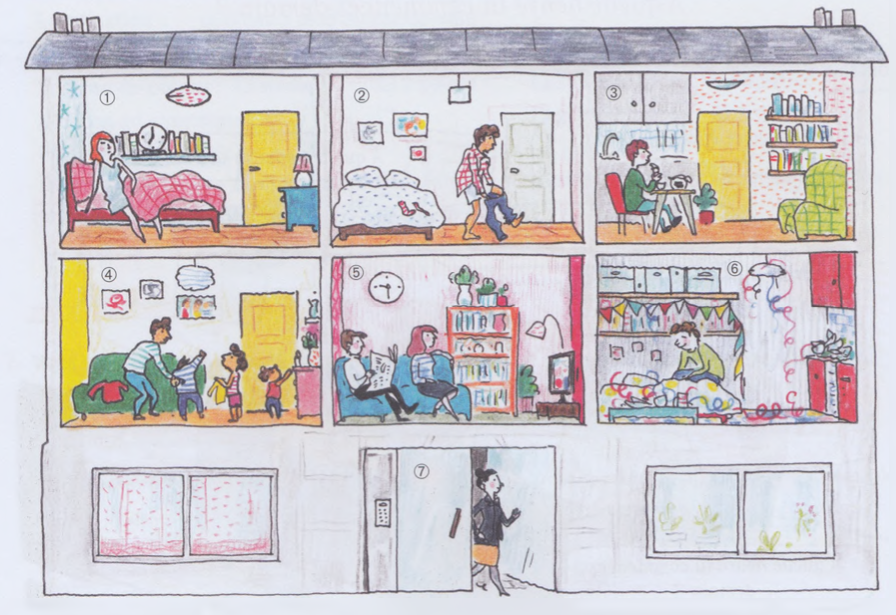 Il se couche. Il a fait la fête hier.
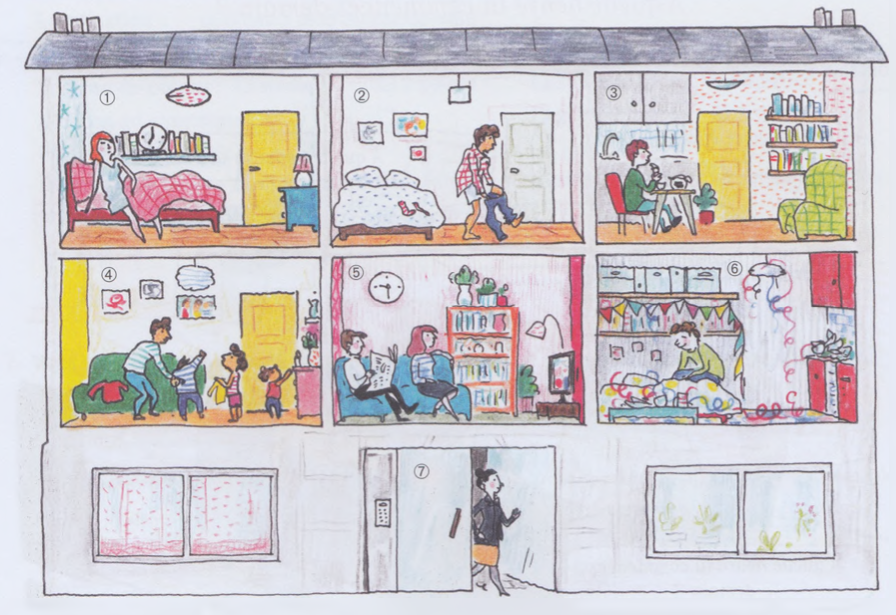 Elle part travailler.